CHỦ ĐỀ 10
CÁC SỐ TRONG PHẠM VI 1000
BÀI 52:
VIẾT SỐ THÀNH TỔNG CÁC TRĂM, CHỤC, ĐƠN VỊ
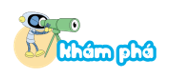 KHÁM PHÁ
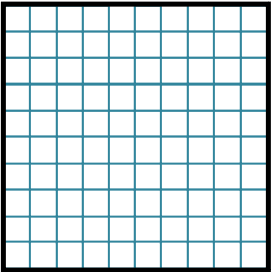 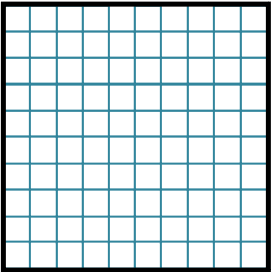 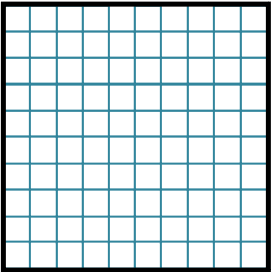 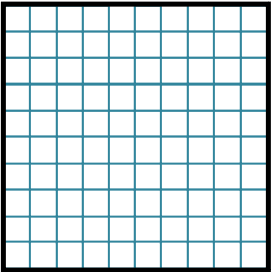 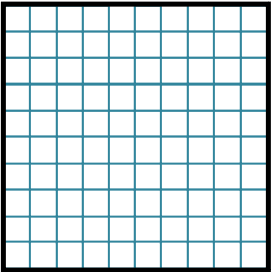 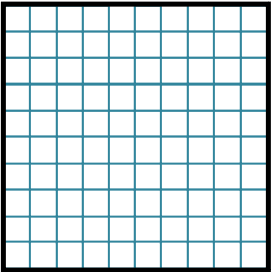 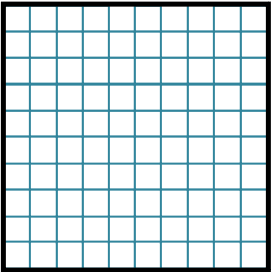 Số 408 gồm 
4 trăm, 0 chục và 8 đơn vị. 
Ta viết: 408 = 400 + 8
Số 345 gồm 
3 trăm, 4 chục và 5 đơn vị. 
Ta viết: 345 = 300 + 40 + 5
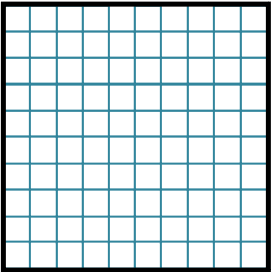 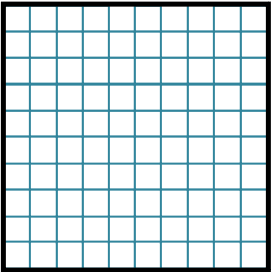 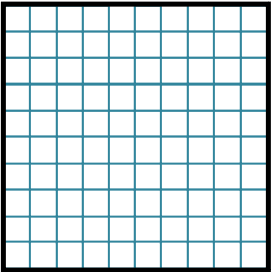 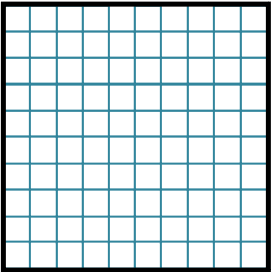 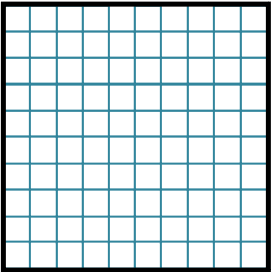 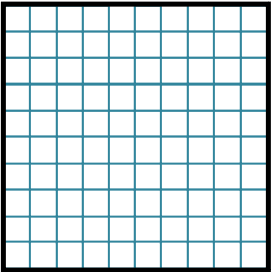 Số 670 gồm 
6 trăm, 7 chục và 0 đơn vị. 
Ta viết: 670 = 600 + 70
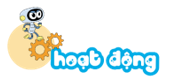 HOẠT ĐỘNG
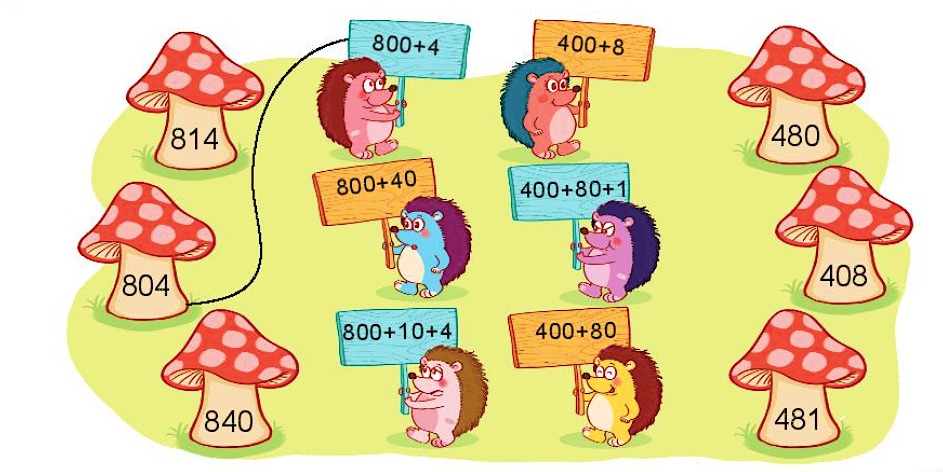 1
Mỗi số được viết thành tổng nào?
Mẫu: 123 = 100 + 20 + 3
         104 = 100 + 4
         450 = 400 + 50
2
Viết các số 139, 765, 992, 360, 607 thành tổng.
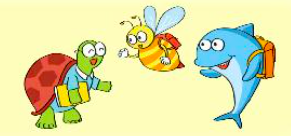 139 = 100 + 30 + 9			360 = 300 + 60
765 = 700 + 60 + 5			607 = 600 + 7
992 = 900 + 90 + 2
x
x
xxx
xxx
Sóc nhặt hạt dẻ rồi cất giữ như sau:
Cứ đủ 100 hạt, sóc cho vào 1 giỏ;
Cứ đủ 10 hạt, sóc cho vào 1 túi.
3
Số ?
a) Hôm qua:
Hôm qua sóc nhặt được 132 hạt dẻ
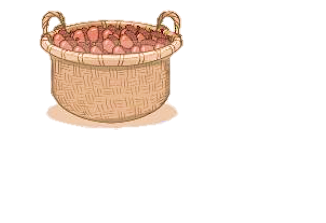 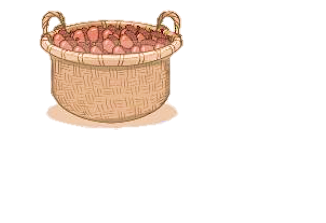 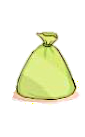 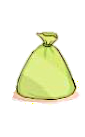 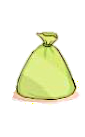 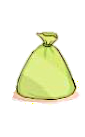 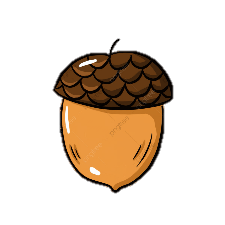 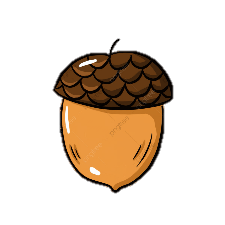 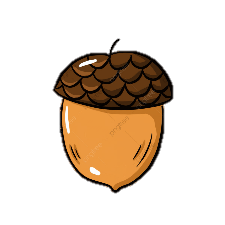 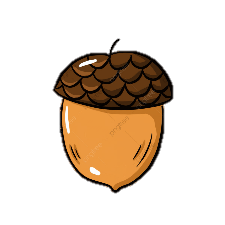 b) Hôm nay:
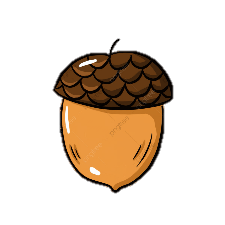 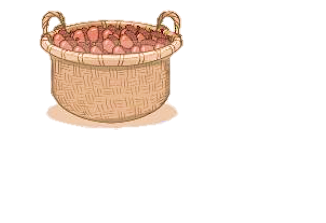 Hôm nay sóc nhặt được 213 hạt dẻ
213
?
c) Nếu ngày mai sóc có 310 hạt dẻ thì sóc cần bao nhiêu giỏ và bao nhiêu túi để cất giữ hết số hạt dẻ đó?
310 =  300  +  10
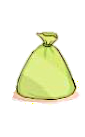 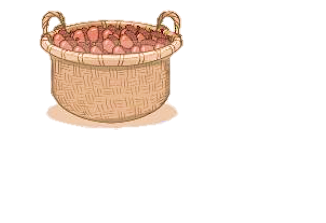 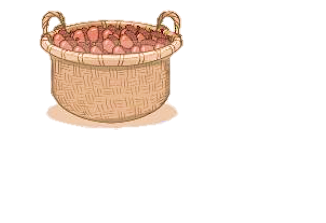 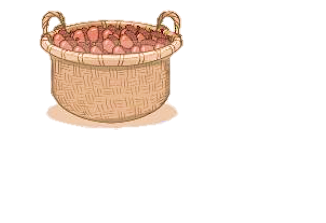 ?
?
 Nếu có 310 hạt dẻ sóc cần            giỏ và            túi để cất giữ.
3
1